المملكة العربية السعودية 
مكتب التعليم ………
المدرسة /………………
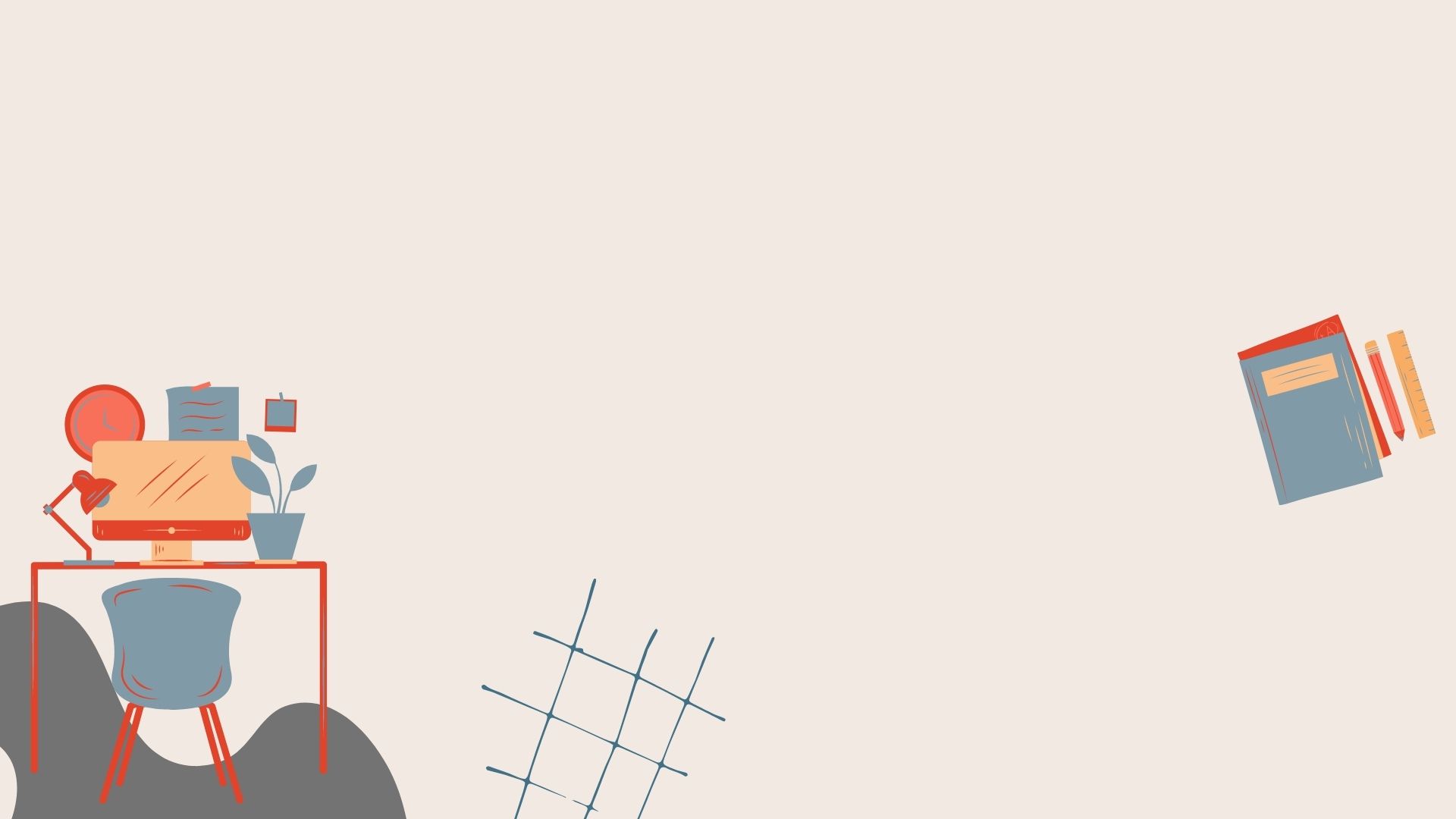 شهادة شكر و تقدير
تلميذتي النجيبة : ……………………………… الصف : …………
أبدعتي فتفوقتي لأنكِ جعلتِ شعاركِ أنا أستطيع أن أتعلم …
إذاً حتماً سأنجح ، فهنيئاً لكِ مجهودك الرائع الذي تكلل بالنجاح 
كل الشكر و التقدير على كل ما أنجزتيه من تفوق خلال هذه الفترة و أتمنى من الله العلي القدير أن يُبلغك العلم النافع .
مديرة المدرسة
المعلمة
المملكة العربية السعودية 
مكتب التعليم ………
المدرسة /………………
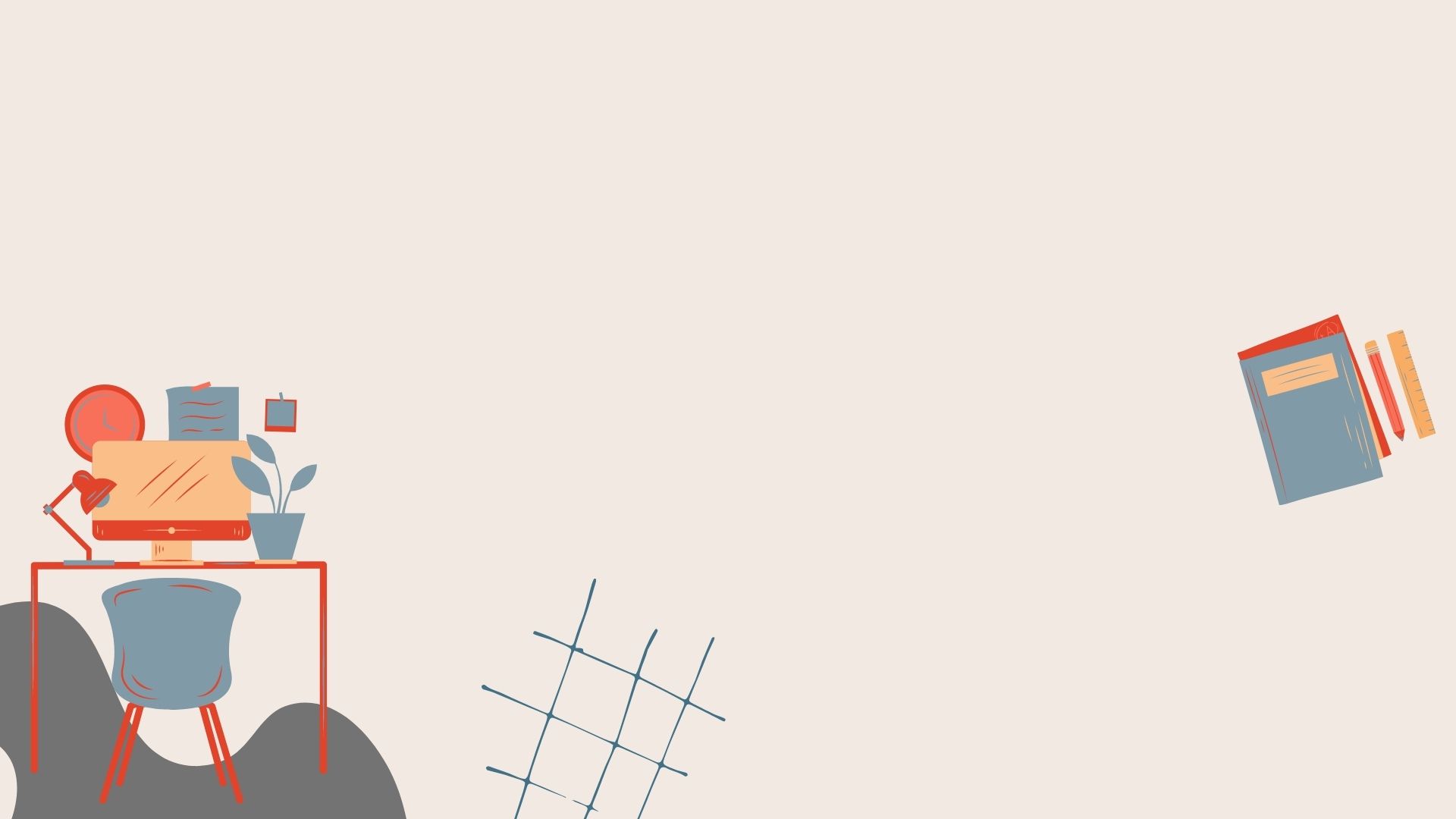 شهادة شكر و تقدير
تلميذي النجيب : ……………………………… الصف : …………
أبدعت فتفوقت لأنك جعلت شعارك أنا أستطيع أن أتعلم …
إذاً حتماً سأنجح ، فهنيئاً لك مجهودك الرائع الذي تكلل بالنجاح 
كل الشكر و التقدير على كل ما أنجزت من تفوق خلال هذه الفترة و أتمنى من الله العلي القدير أن يُبلغك العلم النافع .
مدير المدرسة
المعلم
المملكة العربية السعودية 
مكتب التعليم ………
المدرسة /………………
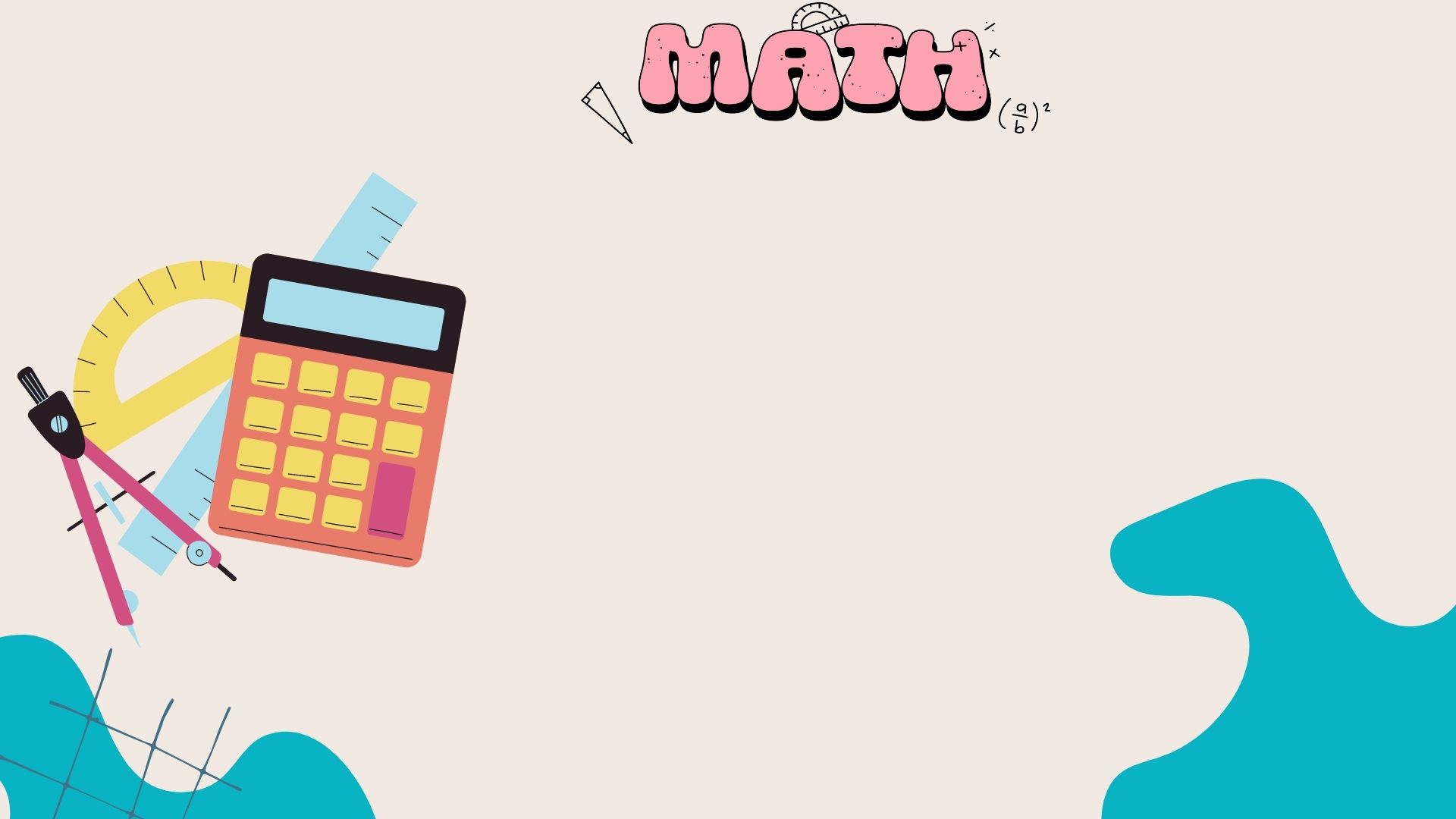 شهادة شكر و تقدير
طالبتي المبدعة : ……………………………… الصف : …………
أبدعتي فتفوقتي لأنكِ جعلتِ شعاركِ أنا أستطيع أن أتعلم …
إذاً حتماً سأنجح ، فهنيئاً لكِ مجهودك الرائع الذي تكلل بالنجاح 
كل الشكر و التقدير على كل ما أنجزتيه من تفوق خلال هذه الفترة و أتمنى من الله العلي القدير أن يُبلغك العلم النافع .
مديرة المدرسة
المعلمة
المملكة العربية السعودية 
مكتب التعليم ………
المدرسة /………………
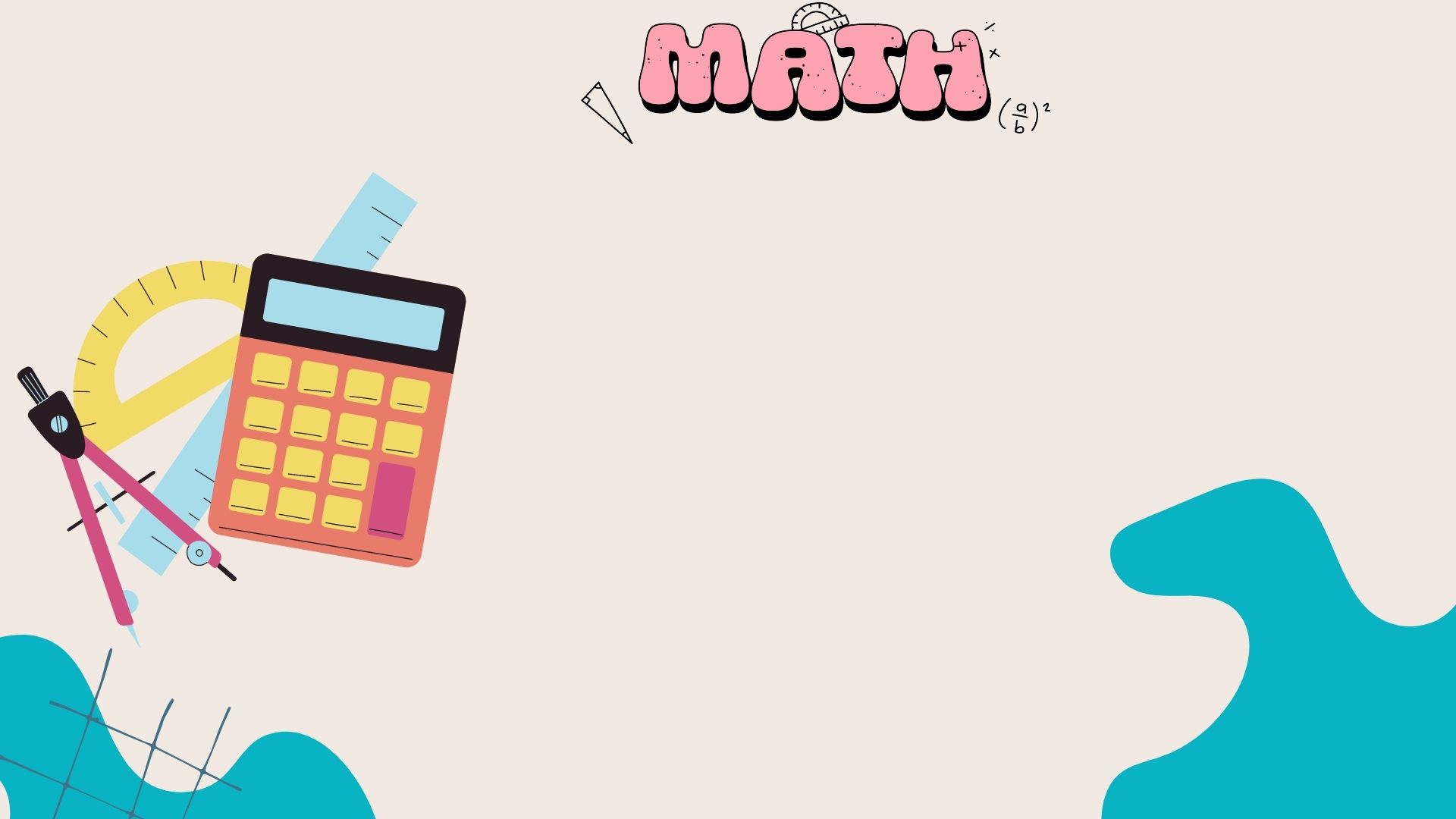 شهادة شكر و تقدير
طالبي المبدع : ……………………………… الصف : …………
أبدعت فتفوقت لأنك جعلت شعارك أنا أستطيع أن أتعلم …
إذاً حتماً سأنجح ، فهنيئاً لك مجهودك الرائع الذي تكلل بالنجاح 
كل الشكر و التقدير على كل ما أنجزت من تفوق خلال هذه الفترة و أتمنى من الله العلي القدير أن يُبلغك العلم النافع .
مدير المدرسة
المعلم